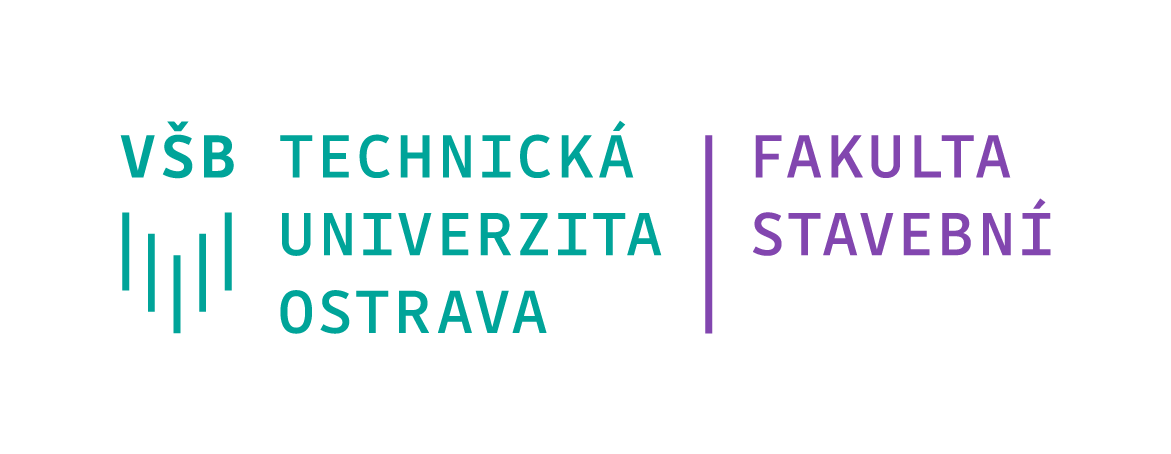 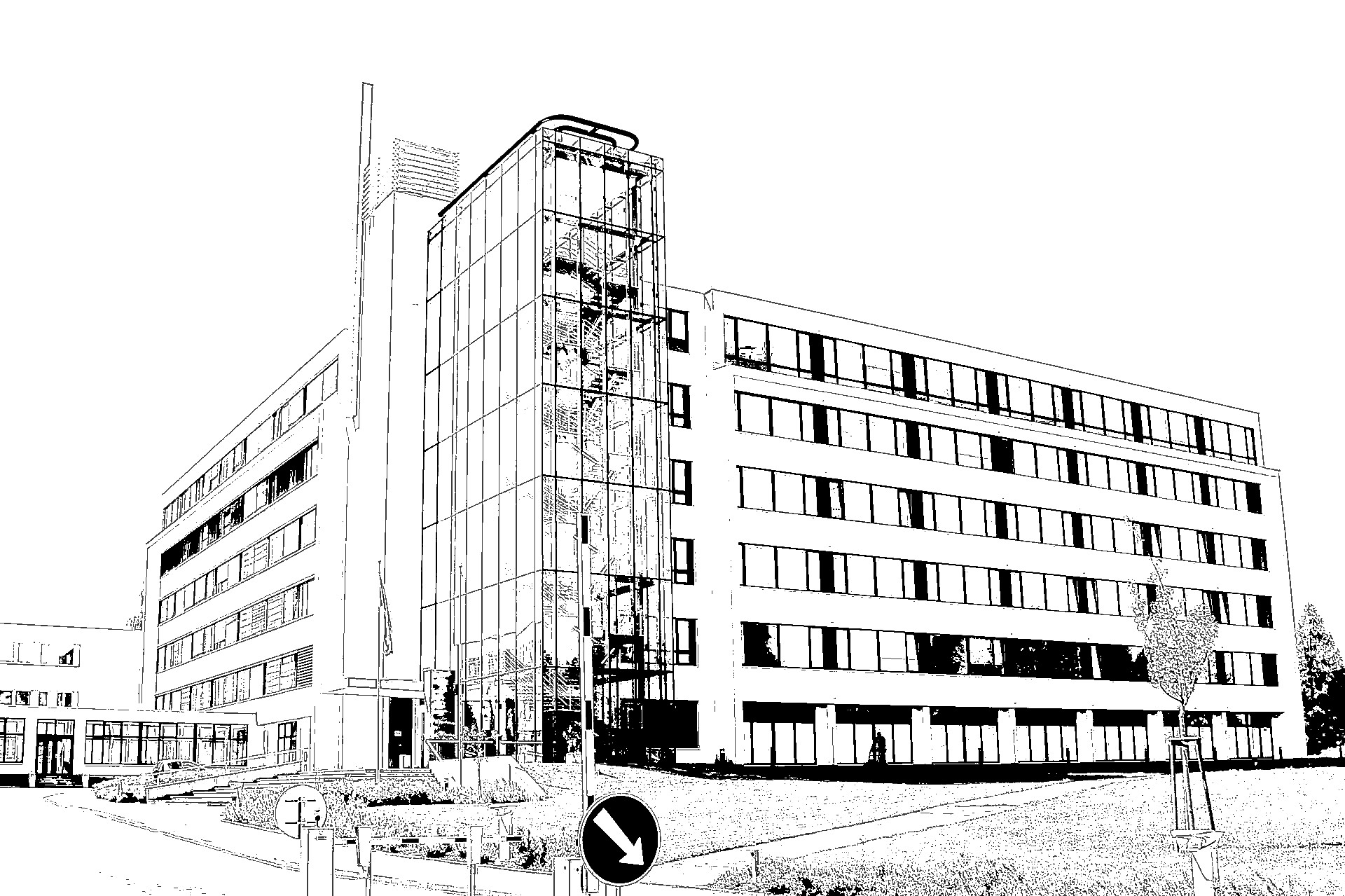 Volba rozvrhu studentem letní semestr 2023 / 2024
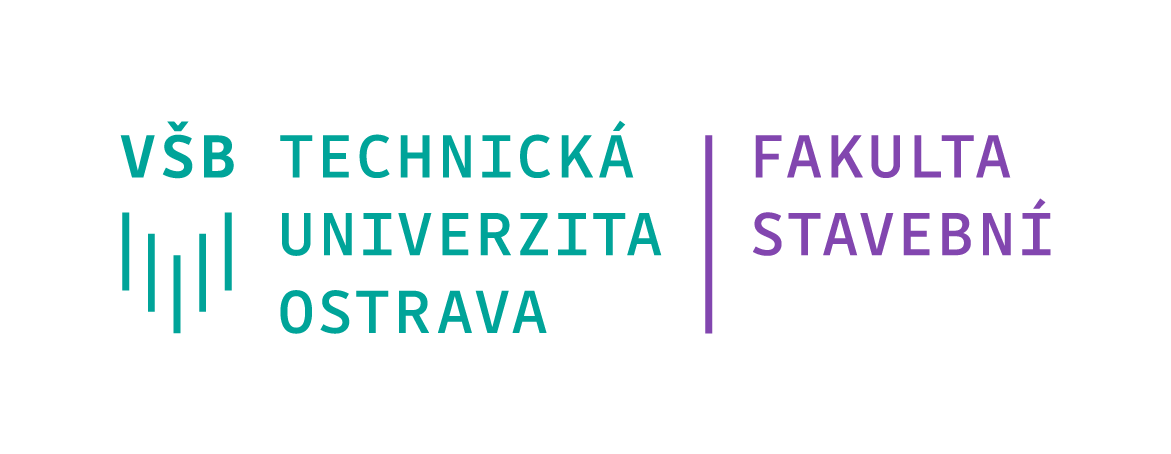 Kdo si NEvolí rozvrh?
Studenti kombinované formy bakalářského studia
Studenti navazujícího magisterského studia(prezenční i kombinovaná forma) 
Studenti studující v angličtině
Váš rozvrh naleznete na rozvrh.vsb.cz
1
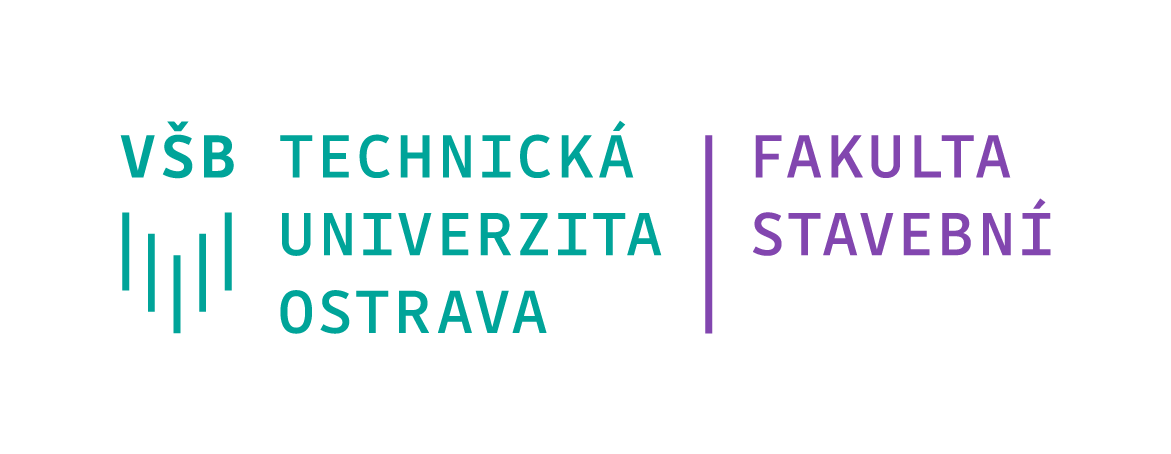 Kdo si volí rozvrh?
VŠICHNI studenti 1.- 4. ročník 
	prezenční formy bakalářského studia!

POZOR: volbu MUSÍTE provést!
2
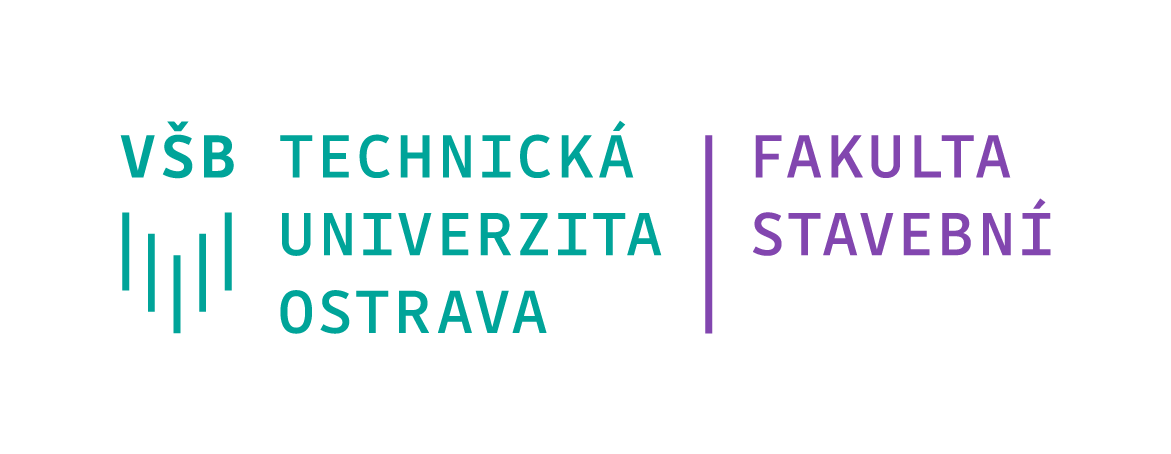 Kdy to vypukne?
Studenti FAST si mohou začít upravovat rozvrh od čtvrtka 15. 2. 2024 od 10:00 hodin
Studenti, kteří mají za předchozí semestr splněny všechny povinnosti, mají volbu otevřenu o 30 minut dříve.
Uzavření volby v neděli 3. 3.  ve 23:59.
3
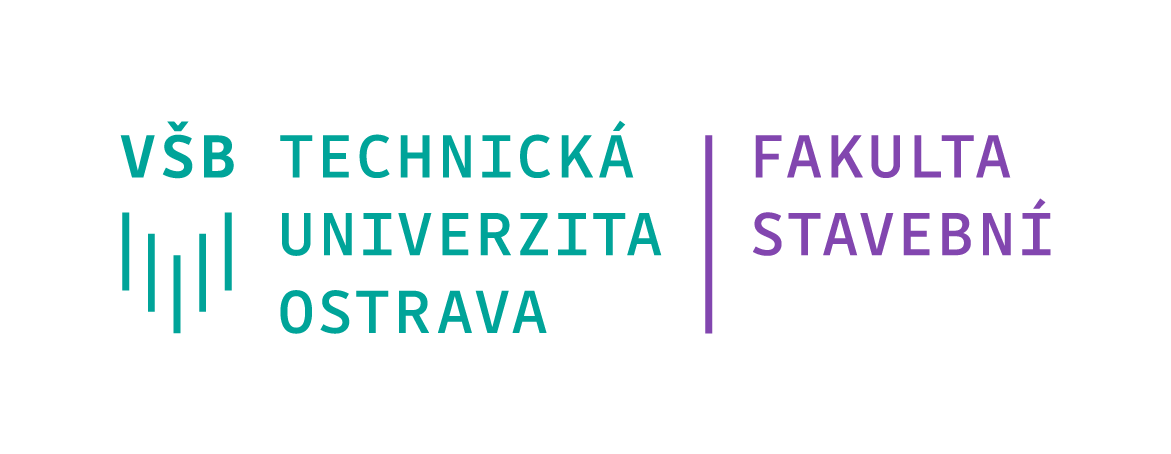 Jak to provedu?
V systému EDISON
Volba rozvrhu se provádí v menu 		Rozvrh -> Volba rozvrhu
Zde také uvidíte čas, ve kterém se pro vás volba otevře
4
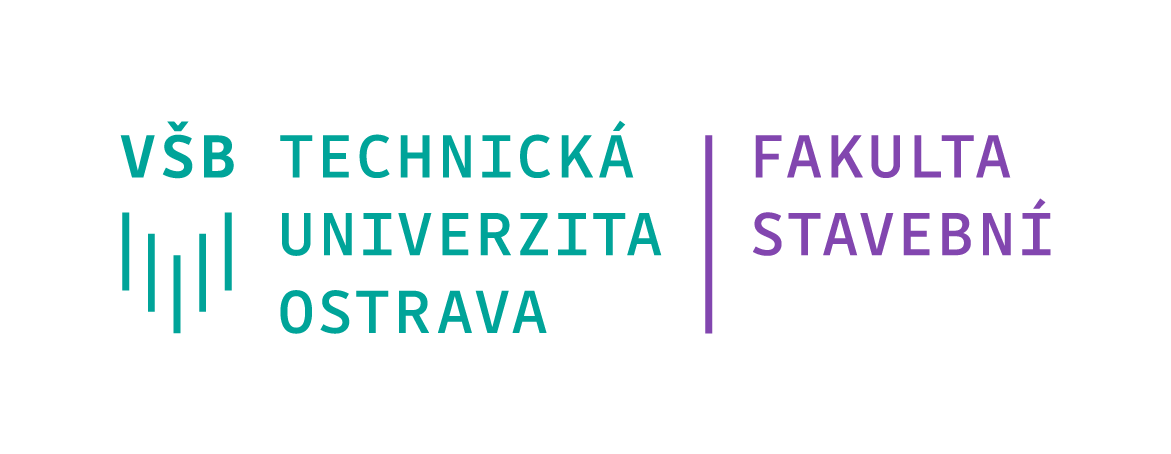 Jak to provedu?
Po otevření odkazu uvidíte předměty pro daný semestr
Pomocí             získáte nabídku přednášek a cvičení pro zvolený předmět
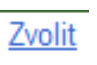 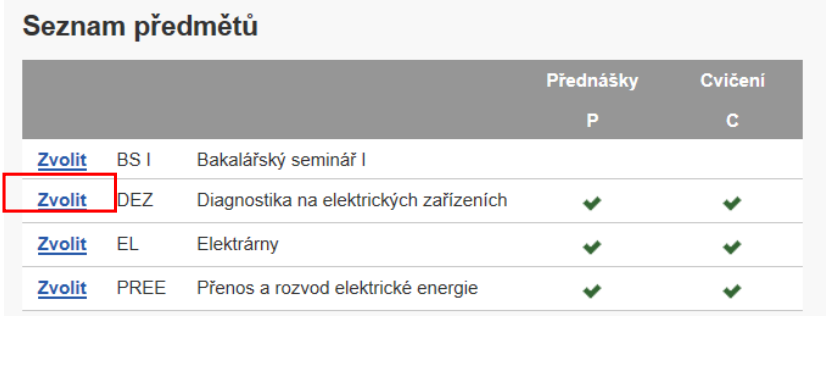 5
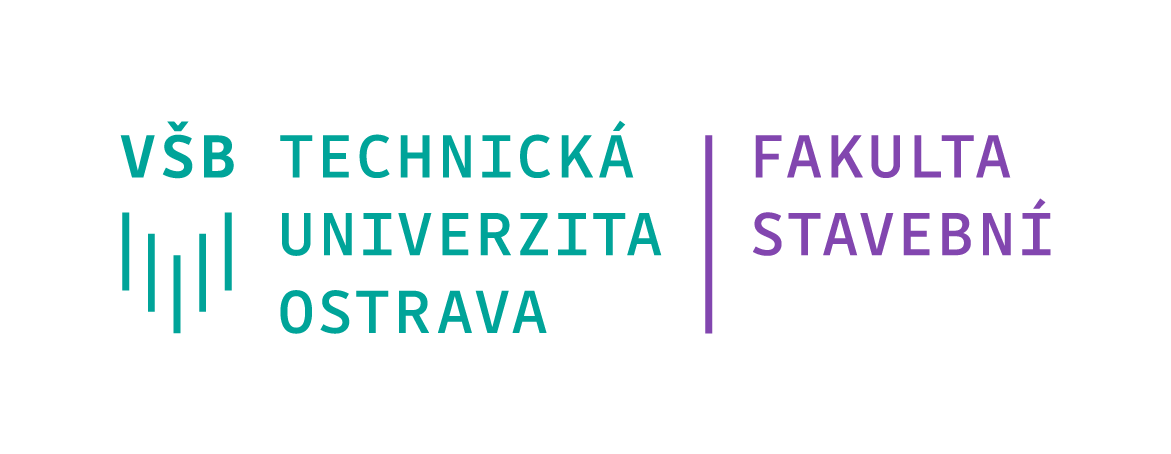 Jak to provedu?
Zobrazí se nabídka přednášek a cvičení pro daný předmět
Přednášky označeny červeně, cvičení modře
Hodnoty v levém horním rohu udávají
	 počet přihlášených studentů / celková kapacita
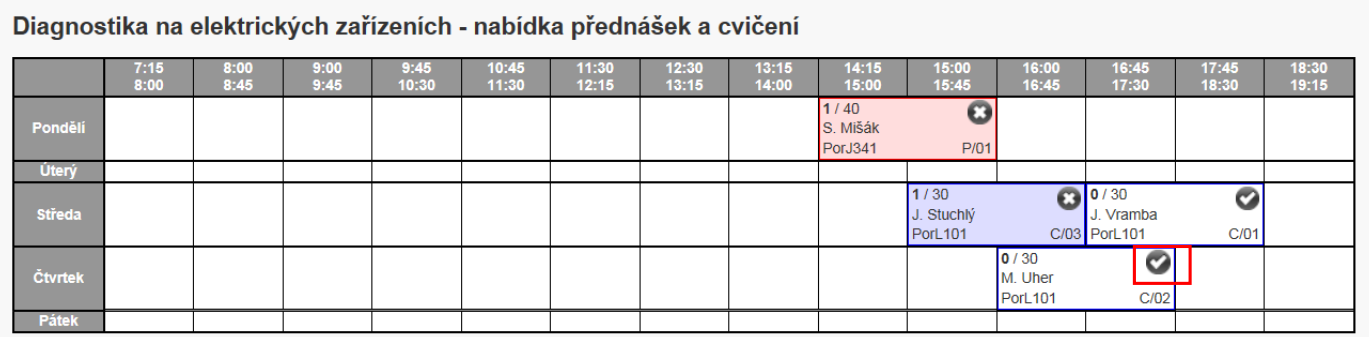 6
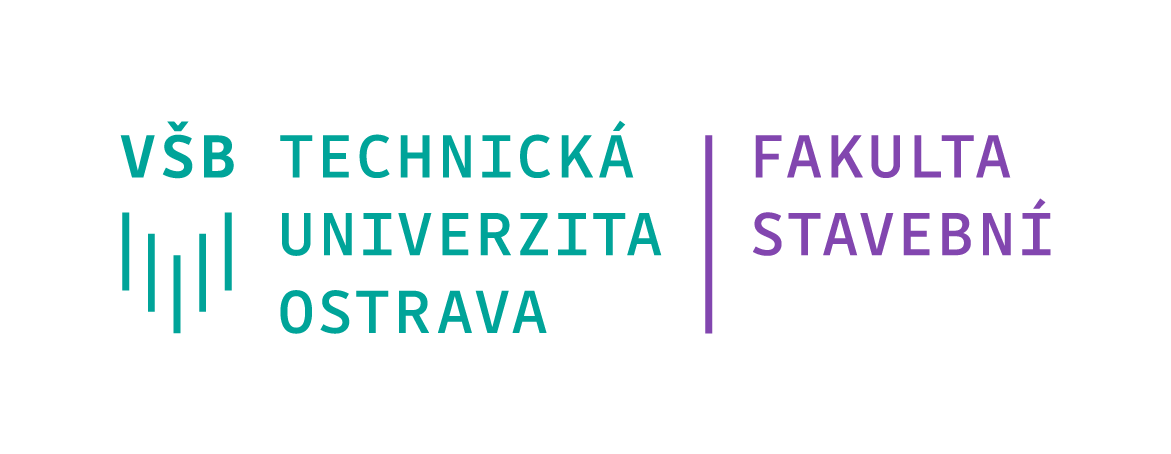 Jak to provedu?
Pomocí ikony        zvolíme rozvrhovou jednotku
Pomocí ikony         lze rozvrhovou jednotku smazat
Při časové kolizi nelze danou rozvrhovou jednotku vybrat, původní rozvrhová jednotka se musí smazat
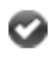 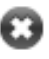 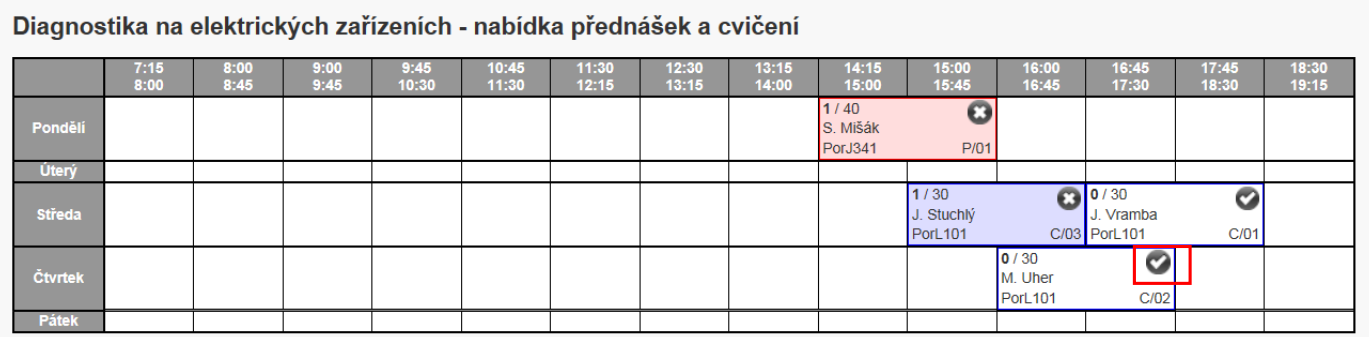 7
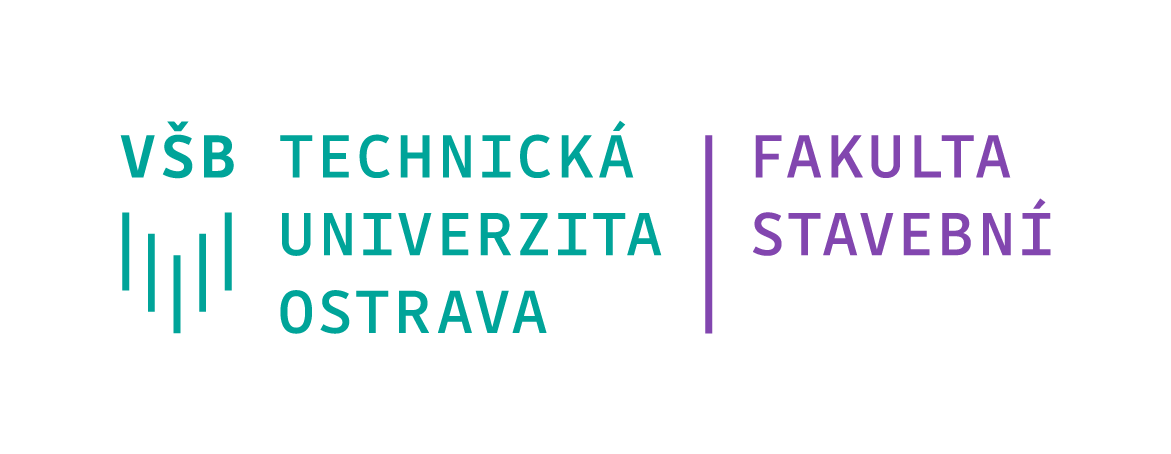 Jak to provedu?
Pro orientaci se zobrazí aktuální rozvrh studenta
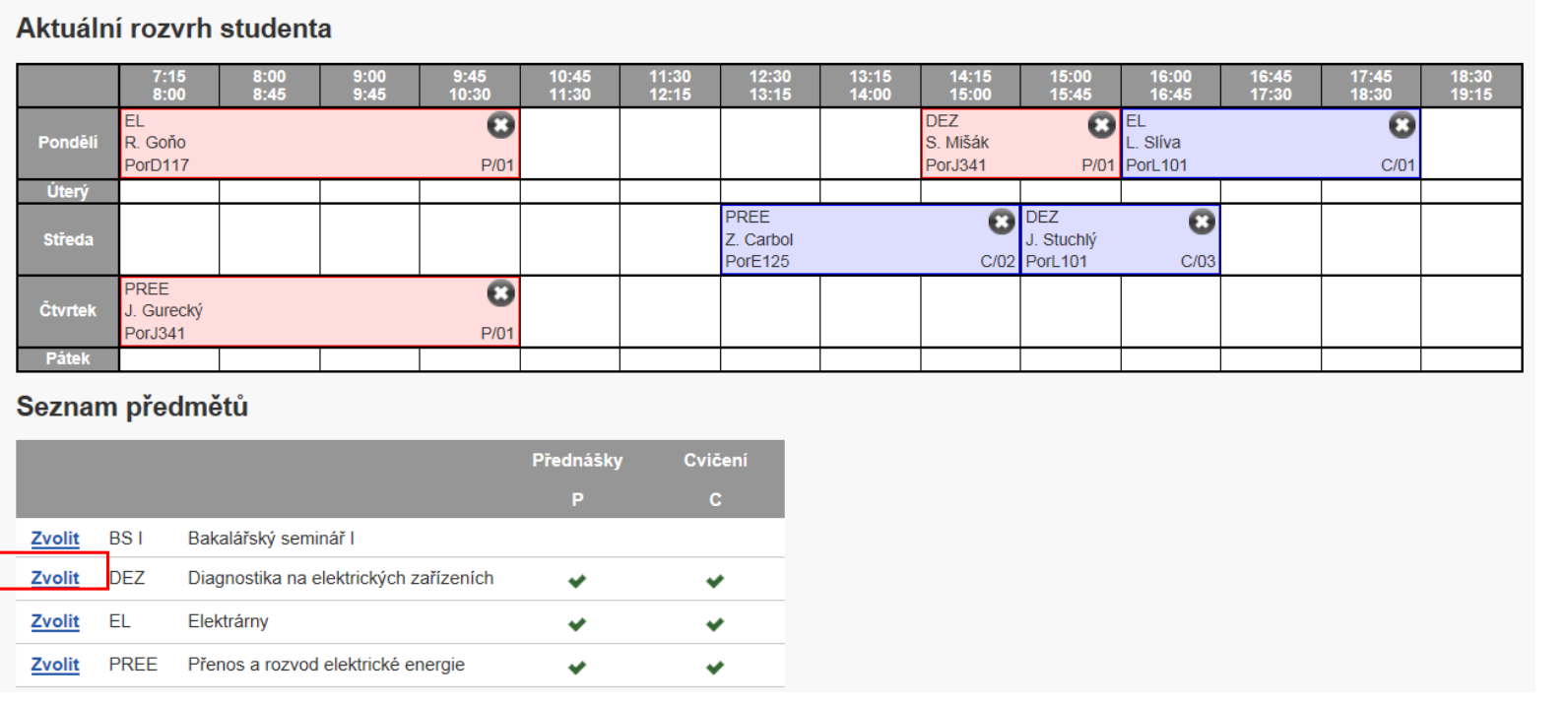 8
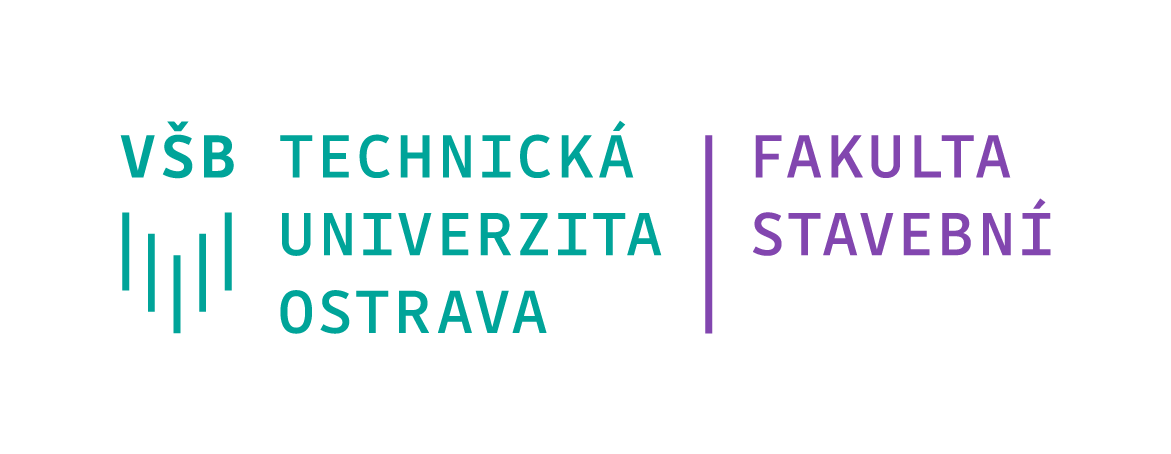 Když budu mít problém?
Kontaktuj emailem nebo telefonicky proděkanku pro studium
pavlina.mateckova@vsb.cz
596 991 394
9
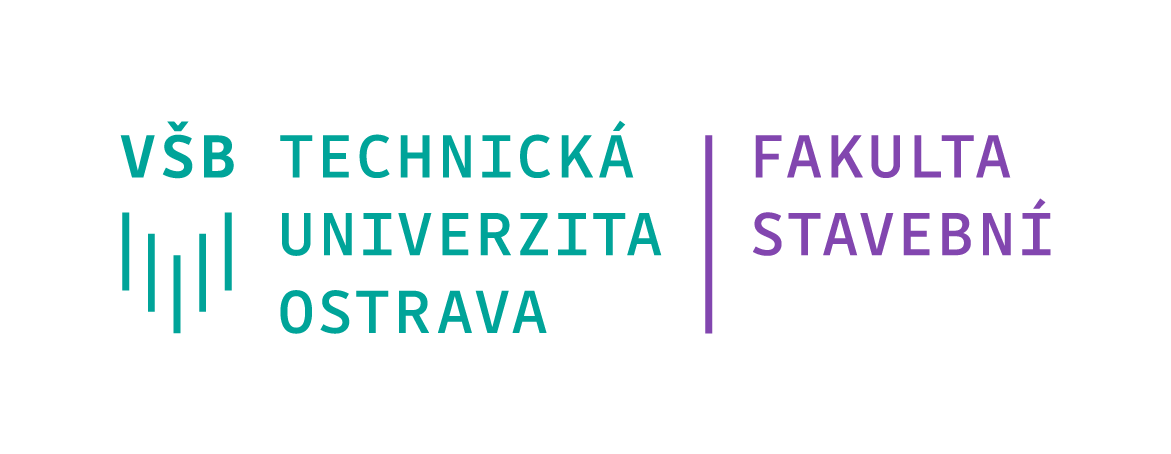 Na co si dát pozor?
Studenti jsou stále přiřazeni formálně do své studijní skupiny
Na rozvrh.vsb.cz bude i nadále rozvrh pro formální studijní skupinu
Tento rozvrh je ale jen orientační, není v žádném případě zaručen automaticky pro studenta dané skupiny
Každý student prezenční formy bakalářského studia MUSÍ PROVÉST VOLBU ROZVRHU
10
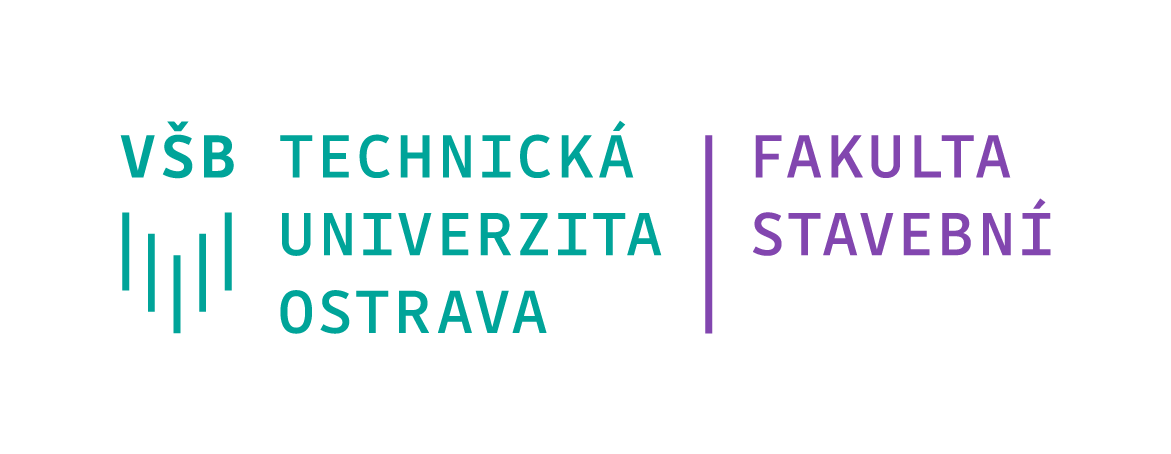 Hodně úspěchů v letním semestru!
11